$, $$, $$$
API testing Edition
Which QA tools are worth it at their respective price points?
Let’s get to know one another
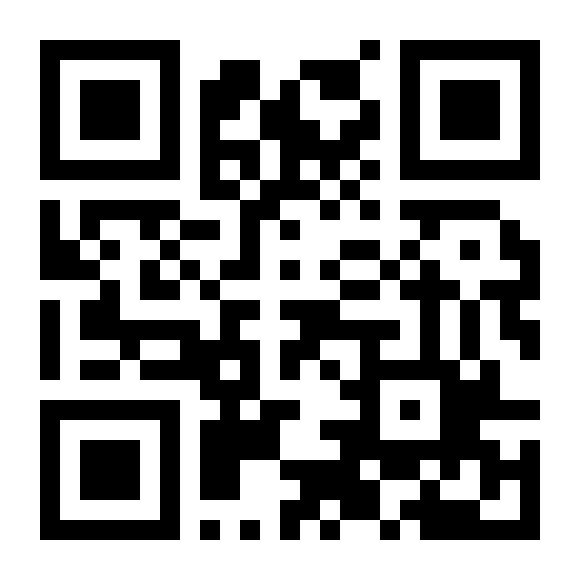 http://etc.ch/38Xg
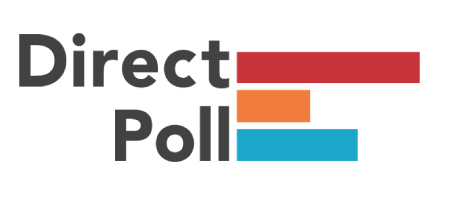 Agenda;
Poll
Introduction
What’s an API
Let’s get some jargon out of the way
How do I test an API
$ - Swagger / BASH / HTTPS / Powershell
$$ - Postman / Fiddler
$$$ - Soap UI / Katalon
Introduction(victorla);
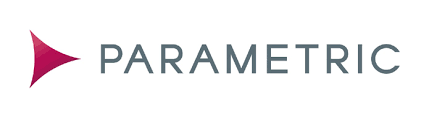 Hi I’m Victor;
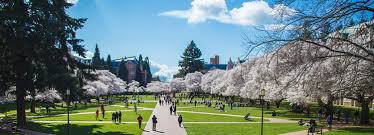 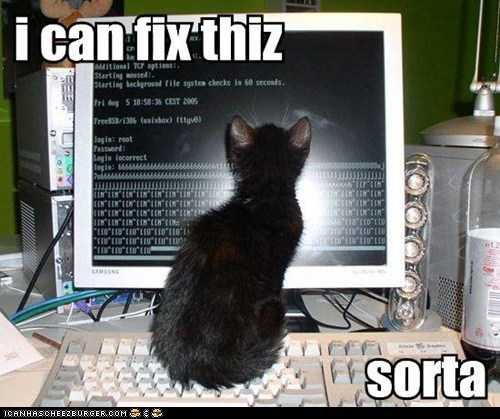 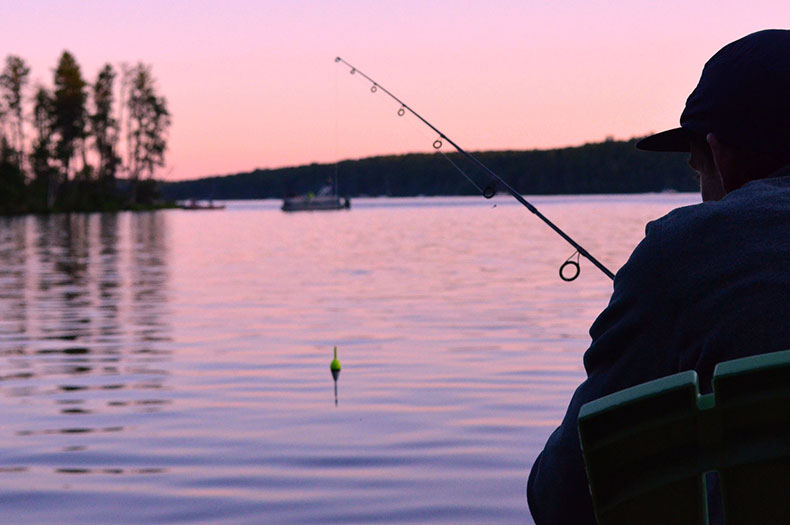 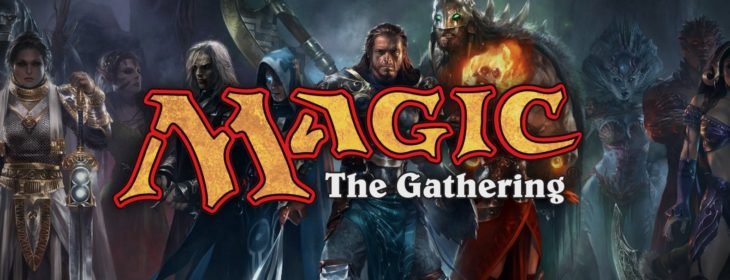 Import Disclaimer ;
I am not authorized to speak on behalf of Parametric or Eaton Vance and my opinions are my own.

// I.E Don’t take financial advice from me :)
What’s an API;
What’s an API?
“In computer programming, an application programming interface (API) is a set of subroutine definitions, protocols, and tools for building application software. In general terms, it is a set of clearly defined methods of communication between various software components” (Links and emphasis original to Wikipedia)
In English please?
A collection of “endPoints” or services
Exposes functionality for internal or external use
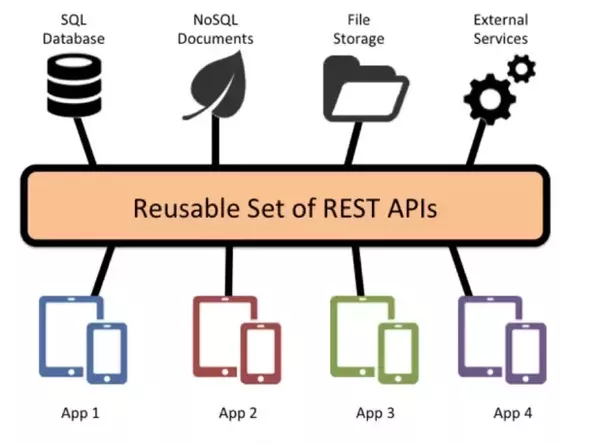 Jargon(Rest);
What is ReST? - Representational State Transfer 
“Representational state transfer or “REST” is the software architectural style designed for distributed systems and, particularly, the World Wide Web”
Rest Properties: 
Stateless - Each data request and response pair is treated as completely independent from prior and future requests. These states are “in transition” when one or more requests are outstanding.
Client-server separation - These two are completely separate, enabling them to be developed and replaced independent of each other.
Uniform Interface 
Cacheable - Everything on the Web can be cached, so responses must clearly define whether or not they are cacheable, avoiding either inappropriate caching or caching of old information.
Layered systems - Intermediary servers must be available to make the system more scalable.
Jargon(SOAP);
What is SOAP - Simple Object Access Protocol
SOAP provides the Messaging Protocol layer of a web services protocol stack for web services. It is an XML-based protocol consisting of three parts:
an envelope, which defines the message structure[1] and how to process it
a set of encoding rules for expressing instances of application-defined data types
a convention for representing procedure calls and responses
SOAP has three major characteristics:
extensibility (security and WS-Addressing are among the extensions under development)
neutrality (SOAP can operate over any protocol such as HTTP, SMTP, TCP, UDP, or JMS)
independence (SOAP allows for any programming model)
Jargon(HTTP);
What’s HTTP
HTTP means HyperText Transfer Protocol. HTTP is the underlying protocol used by the World Wide Web and this protocol defines how messages are formatted and transmitted
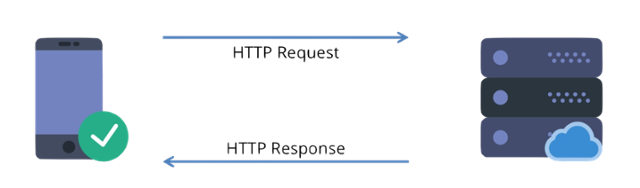 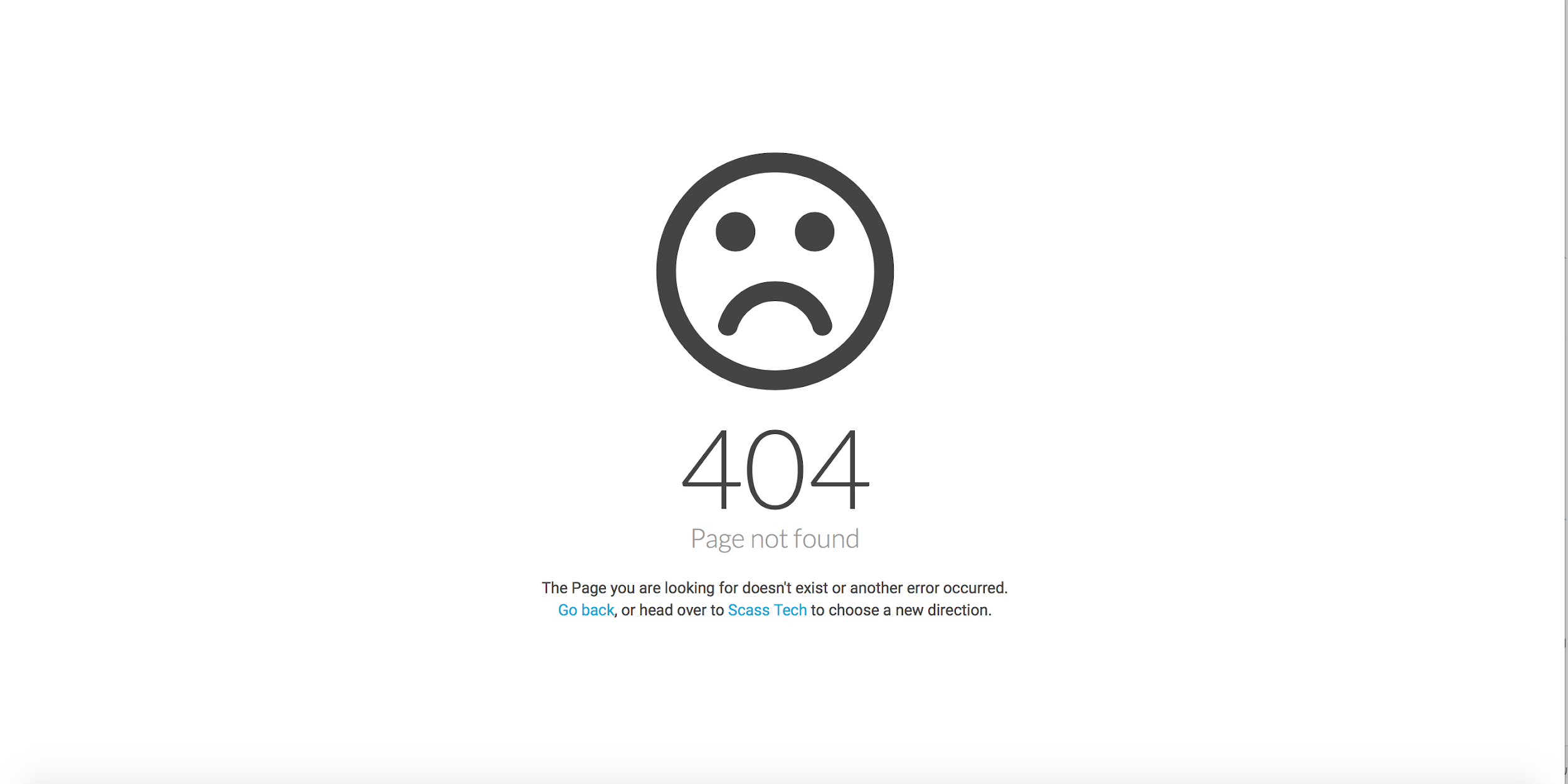 Jargon(json)
Json- In computing, JavaScript Object Notation or JSON is an open-standard file format that uses human-readable text to transmit data objects consisting of attribute–value pairs and array data types.
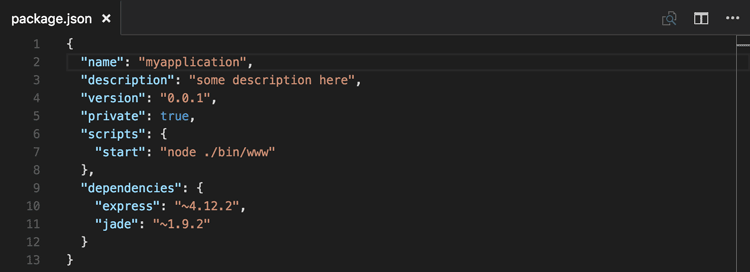 HOw do i test an API?
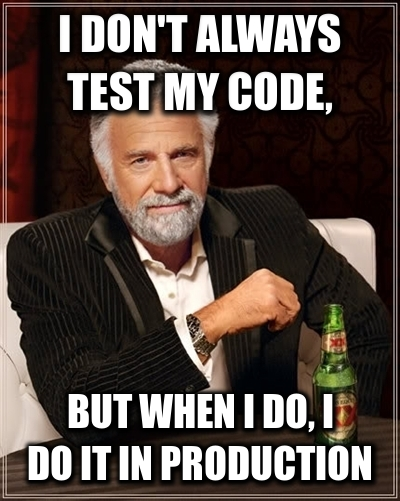 Request Method:
POST - to add data, like to a message board
GET - to retrieve data, but without altering it, from a particular URL
PUT - to save an update to the unified resource identifiers (URI)
DELETE - to remove a specified resource
PATCH - to make a change in a request

We get it? Let’s GO!
$ - Swagger
https://petstore.swagger.io/

Swagger is an open source software framework backed by a large ecosystem of tools that helps developers design, build, document, and consume RESTful Web services
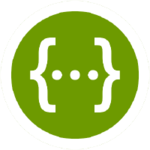 $ - Bash it!
Let’s get into it!
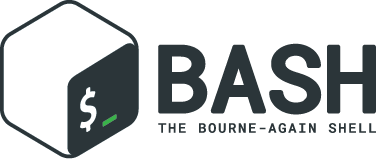 $ - HTTPS
https://petstore.swagger.io/v2/pet/findByStatus?status=available
$ | $$$ - Postman
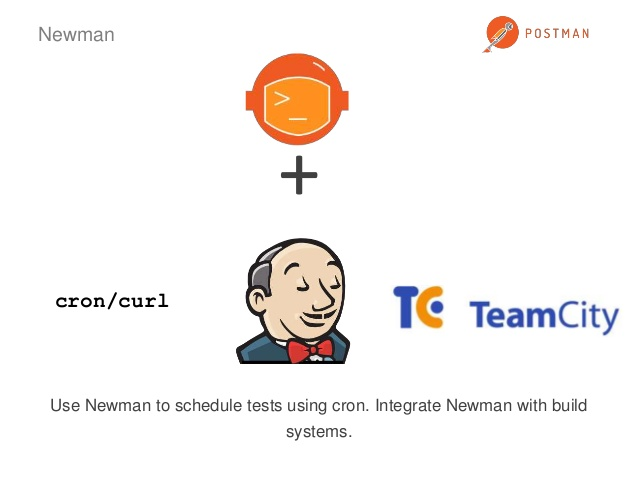 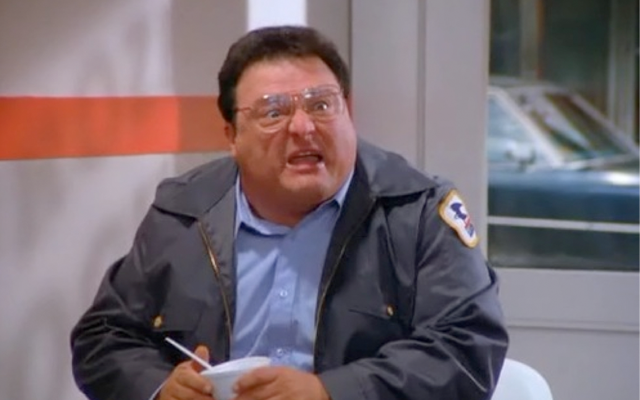 $ | $$$ Soap UI
Back to the Demos
Things to look for in Good API Tooling ;
Feature Rich:

Price:
Most Tools have a free version and a Paid version 
Intuitive :
Easy to use and easy to set up 
Community Support 
CI/CD - Automation
Thank(you);
Questions?
References
https://www.soapui.org/learn/api/what-is-a-rest-api.html
https://petstore.swagger.io/
https://www.soapui.org/learn/functional-testing/api-testing-101.html
https://www.katalon.com/resources-center/tutorials/introduction-api-testing/